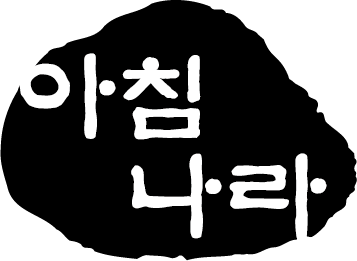 음악 융합 학습 지원 자료 PPT
‘음악과 환경’
※ 유의 사항
1. 본 저작물은  교사와 학생의 수업 목적으로만 활용이 가능합니다.2. 본 수업 자료는 저작권법 제25조에 따라 학교 수업을 목적으로 이용되었으므로, 본 수업 자료를 외부에 공개·게시하는 것을 금지하며, 이를 위반하는 경우 저작권 침해로서 관련법에 따라 처벌될 수 있습니다.
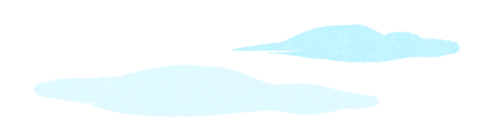 목차
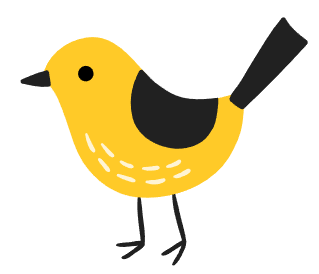 07 환경 관련 콘텐츠

[특화] 음악과 환경
08 예술가가 보내는 환경 보호 메시지
09 재활용품 악기로 연주하기
10 캠페인 송 부르기
11 환경 음악 프로젝트 수업하기
01 환경의 중요성을 얼마나 알고 있나요?
02 환경에 대한 나의 생각을 모아 보자! “마인드맵 만들기”
03 마인드맵으로 알아본 ‘환경’ 핵심 키워드
04 환경 오염의 심각성 바로 알기
05 환경을 보호하기 위해 내가 실천할 수 있는 것!
06 환경 보호 캠페인에 동참해요!
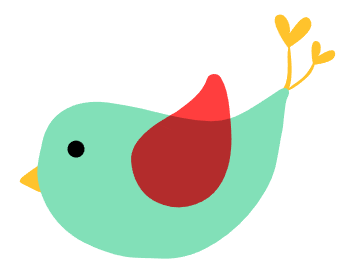 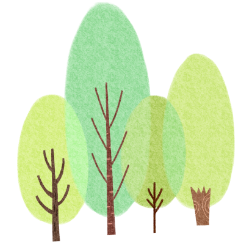 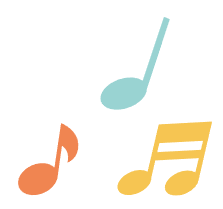 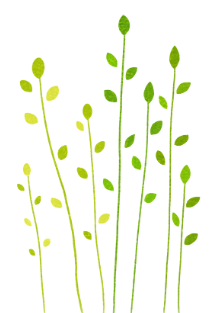 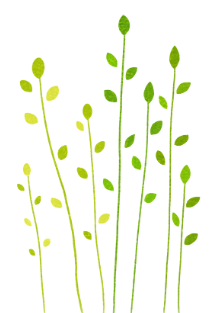 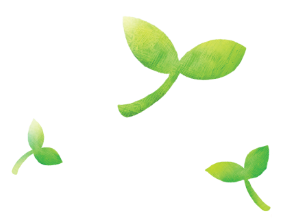 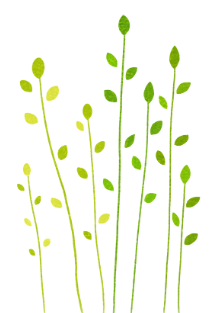 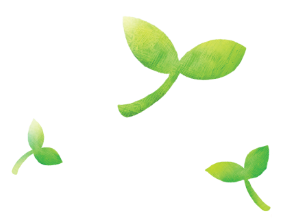 01환경의 중요성을 얼마나 알고 있나요?
○ 환경이란?
생물에게 직접·간접으로 영향을 주는 자연적 조건이나 사회적 상황을 말합니다.
○ 자연환경이란?
인간 생활을 둘러싸고 있는 자연계의 모든 요소가 이루는 환경을 말합니다.
○ 환경이 왜 중요할까요?
인간은 환경으로부터 많은 이익을 얻고 있습니다. 인간과 자연의 공존과 지속 가능한 삶을 위해 우리의 생각과 행동의 전환이 필요합니다.
02 환경에 대한 나의 생각을 모아 보자! “마인드맵 만들기”
필수적인 존재
방사능
삶의 질
지구 나이
환경 오염
동식물
쓰레기
환경
생태계
미세 먼지
멸종 위기
삶의 터전
인류
유한한 자원
자연 파괴
환경 보호
지구 온난화
탄소 중립
03 마인드맵으로 알아본 ‘환경’ 핵심 키워드
3
1
2
환경 오염
삶의 터전
환경 보호
사람이나 동물이 활동하며 살아가는 터전
자연환경의 오염을 막아 위생적이고 쾌적한 생활을 유지하기 위하여 환경을 잘 가꾸고 깨끗이 보존하는 일 등
자원 개발로 인한 자연의 파괴, 각종 교통 기관이나 공장에서 배출하는 가스, 폐수 또는 농약 따위로 동식물이나 인간의 생활 환경이 더럽혀지는 일 등
04 환경 오염의 심각성 바로 알기
1 대기 오염  인공적으로 배출되어 인간 생활에 나쁜 영향을 주는 매연, 먼지, 일산화 탄소 등과 같은 물질이 공기와 섞이는 일
#지구온난화 #오존층파괴 #미세먼지
2 수질 오염  인위적인 요인으로 자연 수자원이 오염되어 이용 가치가 떨어지거나 생활에 피해를 주는 현상
#폐수 #분뇨 #오물 #폐물질 #방사능오염수
3 환경 소음  산업 현장, 자동차, 비행기, 건설 현장, 사격장 등과 같은 환경 요인에서 비롯된 원치 않는 소리나 진동
#생활소음 #공장소음 #자동차소음 #층간소음
4 토양 오염  인간이나 동식물에 유해한 중금속이나 화학 물질이 토양에 축적되는 일
#플라스틱 #카드뮴 #중금속류 #합성농약
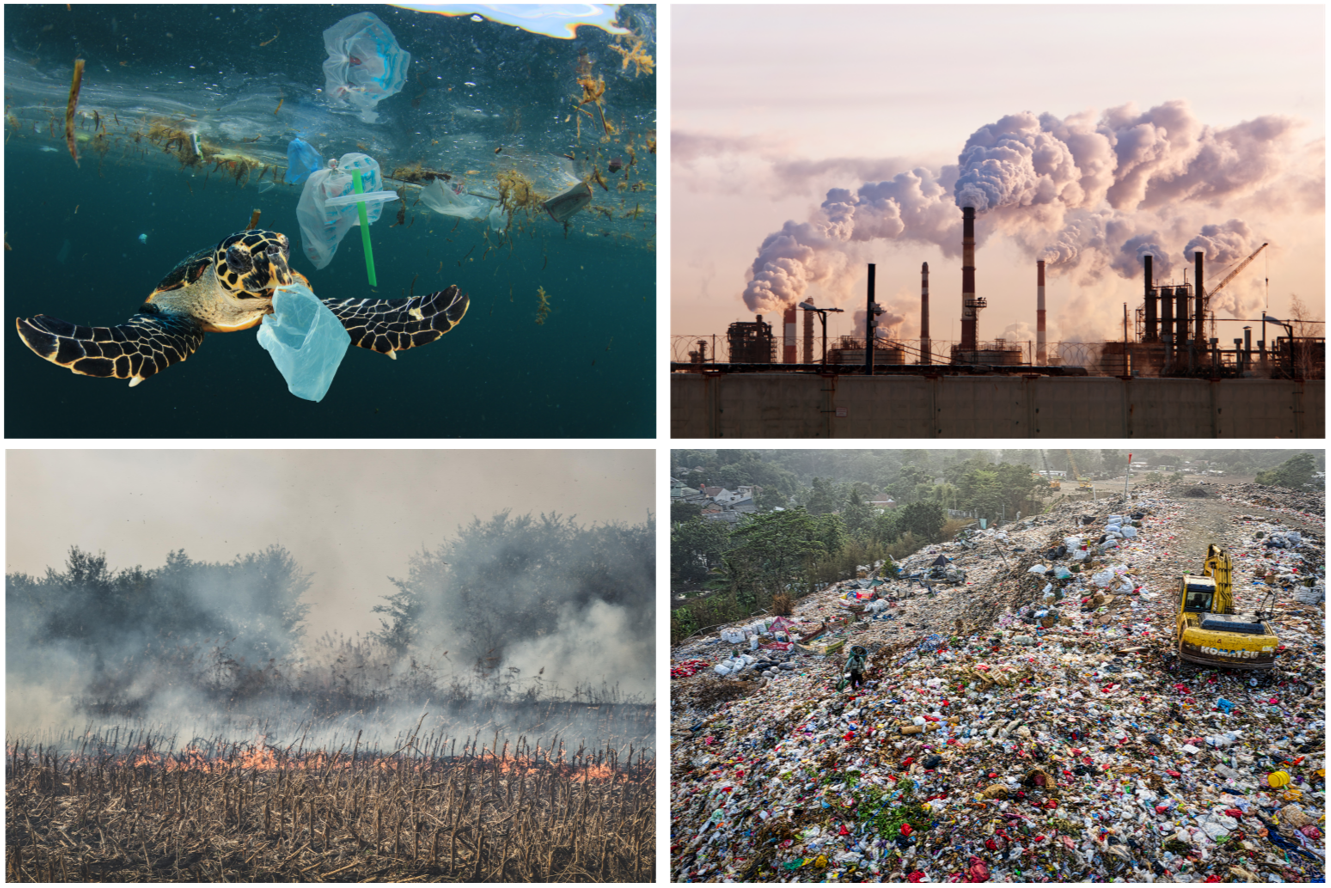 05 환경을 보호하기 위해 내가 실천할 수 있는 것!
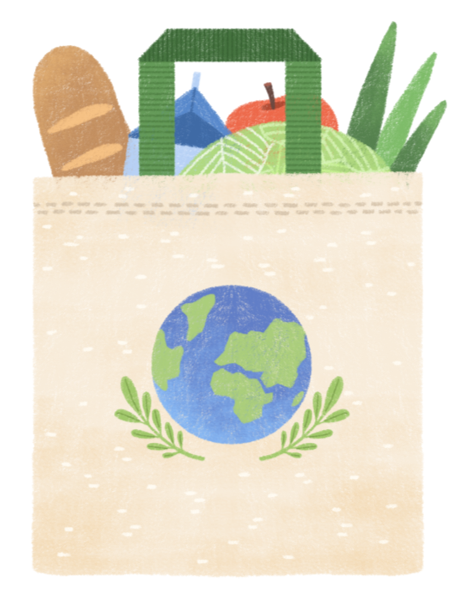 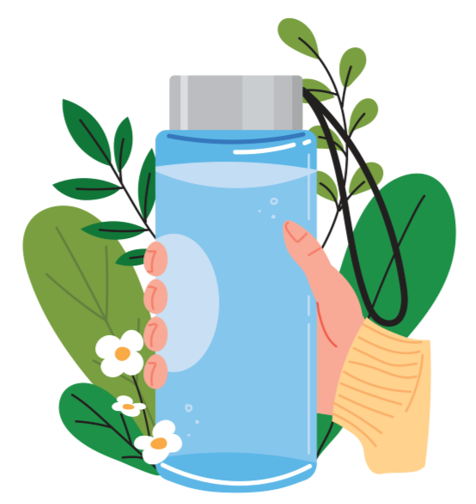 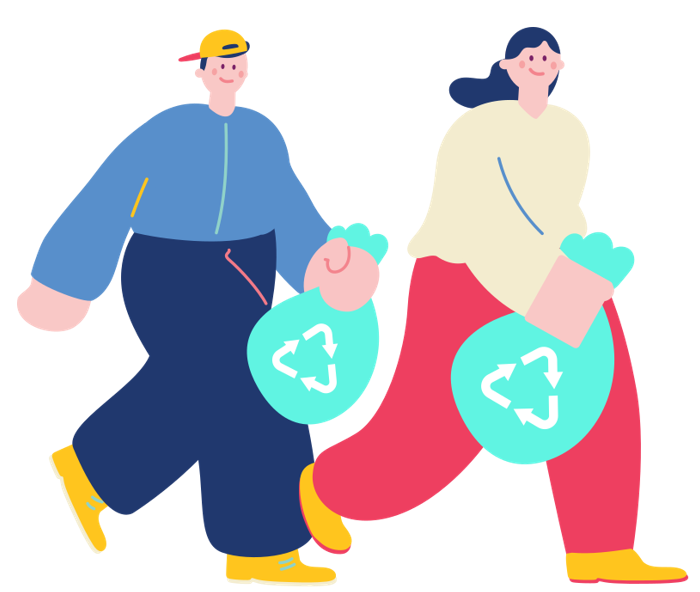 1 플로깅(plogging) 
천천히 달리며 쓰레기 줍기
2 낭비하지 않기(레스 웨이
    스트, less waste)
불필요한 쓰레기 배출량 줄이기(물건 오래 사용하기, 일회용품 줄이기, 분리수거하기, 재활용하기 등)
3 새활용(업사이클링, upcycling)
버려진 제품을 친환경적인 디자인이나 기술 등으로 가치를 부가하여 새로운 제품으로 재탄생시키는 것
06 환경 보호 캠페인에 동참해요!
5월 22일 세계 생물 다양성의 날
5월 31일 바다의 날
6월 5일 세계 환경의 날
6월 17일 세계 사막화 방지의 날
1 환경 기념일
10월 18일 산의 날
12월 5일 세계 토양의 날
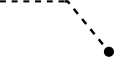 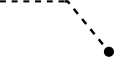 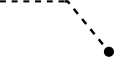 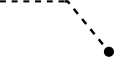 2월 2일 세계 습지의 날
3월 22일 세계 물의 날
4월 5일 식목일
4월 22일 지구의 날
7월 11일 세계 인구의 날
8월 22일 에너지의 날
9월 7일 푸른 하늘의 날
9월 16일 세계 오존층 보호의 날
06 환경 보호 캠페인에 동참해요!
2 환경 보호 캠페인(2022년 기준)
06 환경 보호 캠페인에 동참해요!
3 환경 보호 행사(2022년 기준)
07 환경 관련 콘텐츠
[특화] 음악과 환경
08 예술가가 보내는 환경 보호 메시지
예술로 전하는 환경 보호! 예술가의 음악과 영상을 감상하며 깨끗하고 아름다운 환경이 우리에게 주는 것의 감사함과 자연의 경이로움을 함께 느껴 봅시다.
1-1 클래식 음악으로 표현한 환경 보호 메시지 – 바이올린 연주+영상
핀란드의 세계적인 바이올리니스트 페카 쿠시스토(Pekka Kuusisto)와 칸 영화제 수상 경력을 자랑하는 유호 쿠오스마넨(Juho Kuosmanen) 감독이 환경 보호를 위해 만든 영상

◀ 그린피스 서울 사무소 유튜브
https://www.youtube.com/watch?v=1pQvXM6rkes
[특화] 음악과 환경
08 예술가가 보내는 환경 보호 메시지
1-2 클래식 음악으로 표현한 환경 보호 메시지 – 피아노 연주
‘Elegy for the Arctic’
이탈리아 작곡가이자 피아니스트인 루도비코 에이나우디(Ludovico Einaudi)가 북극해에서 연주하는 영상

◀ 루도비코 에이나우디 유튜브
https://www.youtube.com/watch?v=2DLnhdnSUVs
[특화] 음악과 환경
08 예술가가 보내는 환경 보호 메시지
1-3 클래식 음악으로 표현한 환경 보호 메시지 – 얼음 악기 연주
The Sound of ICE – 얼음 콘서트
노르웨이의 뮤지션들이 북극 빙하가 빠른 속도로 녹고 있다는 것을 널리 알리고자 북극의 설원 위에서 얼음으로 만든 첼로와 타악기를 연주하는 영상

◀ 그린피스 서울 사무소 유튜브
https://www.youtube.com/watch?v=_aD-IQMq6ko
[특화] 음악과 환경
08 예술가가 보내는 환경 보호 메시지
1-4 클래식 음악으로 표현한 환경 보호 메시지 – 합창
‘초록 별’
김황희 작사│조선주 작곡
제2회 전국환경노래작곡경연대회 금상 수상

◀ 부산시립소년소녀합창단 유튜브
https://www.youtube.com/watch?v=j-S1aTdt-Vs
[특화] 음악과 환경
08 예술가가 보내는 환경 보호 메시지
2 퓨전 국악으로 표현한 환경 보호 메시지
‘후쿠시마 오염수’ (원곡: 의사줌치)
이날치 작사·작곡
이날치X앰비규어스댄스컴퍼니 공연

◀ 그린피스 서울 사무소 유튜브
https://www.youtube.com/watch?v=0EZask07iF0
[특화] 음악과 환경
08 예술가가 보내는 환경 보호 메시지
3 환경을 노래한 대중음악 – 팝, 가요
‘Back To The Earth’
제이슨 므라즈(Jason Mraz) 외 4명 작사·작곡
출처 https://www.youtube.com/watch?v=d85RuIhs5Ww
‘지구 온난화’ 
자이언티, YDG 작사│프라이머리, 자이언티 작곡
출처 https://www.youtube.com/watch?v=EYQLQ7mLHrw
[특화] 음악과 환경
08 예술가가 보내는 환경 보호 메시지
4 환경을 주제로 한 영화
[특화] 음악과 환경
09 재활용품 악기로 연주하기
우리가 실천할 수 있는 업사이클링과 리사이클링! 재활용품으로 악기를 만들고, 친구와 함께 연주해 봅시다.
1 재활용품으로 기타와 소리북 만들기
① 기타 만들기 준비물: 휴지 상자(갑티슈 상자), 휴지심, 고무줄, 양면테이프, 가위, 칼, 꾸미기 재료(스티커, 색종이 등)
② 소리북 만들기 준비물: 두드릴 수 있는 재활용품(통, 캔, 케이스 등), 나무젓가락, 가위, 색 테이프, 꾸미기 재료(스티커, 색종이 등)

◀ 국립부산과학관 유튜브
https://www.youtube.com/watch?v=awSptvTSEOI
[특화] 음악과 환경
09 재활용품 악기로 연주하기
2 펀 페트와 카혼 합주하기
페트병으로 만든 펀 페트와 카혼 즉흥 합주

◀ 경기도중등음악교육연구회 유튜브
https://www.youtube.com/watch?v=cKHFyo7G4S0
[특화] 음악과 환경
10 캠페인 송 부르기
환경을 사랑하는 마음으로 환경 보호 캠페인 송을 함께 불러 봅시다.
탄소 중립 생활 실천을 위한 캠페인 송
‘함께 가요, 탄소 중립’


출처 환경부 유튜브https://www.youtube.com/watch?v=rSt_ZFzoVEo
음악 선생님들이 부른 캠페인 송
‘불러 줘!(지구를 지키는 나눔 송)’
이필성, 방유진 작사│방유진 작곡

출처 경기도중등음악교육연구회 유튜브 https://www.youtube.com/watch?v=DB7tEuK3VSg
물의 날 캠페인 송
'We are the ‘World Water Day’’
루카 작사·작곡

출처 환경부 뉴스룸 유튜브 https://www.youtube.com/watch?v=E97LEECOM4o
[특화] 음악과 환경
11 환경 음악 프로젝트 수업하기
수업 시간에 할 수 있는 환경 음악 학습 활동은 무엇이 있을까요?
모둠별로 함께 만들고 발표해 봅시다.
○ 환경 음악회 계획하기
○ 환경 보호 광고 만들기
○ 환경 보호 뮤지컬 만들기
○ 환경 노래 만들기(가사 바꾸어 노래 부르기)
○ 환경 음악 방송 만들기